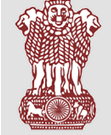 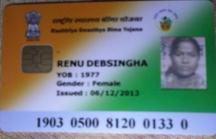 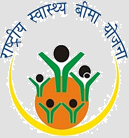 RASHTRIYA SWASTHYA BIMA YOJANA  Monitoring System Through Effective Use of Data 4th-July 2015 At Shimla, Himachal PradeshBy State Nodal AgencyDepartment of Health & Family Welfare Government of West Bengal
Unique features of RSBY
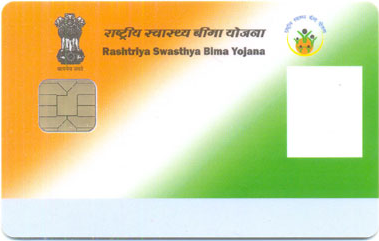 Cashless  hospitalization expenses of INR 30,000 per family , mainly for primary and secondary health care
Eligibility: 
BPL family and other identified categories of unorganized workers.
Up to five members on a floater basis, plus baby up to one year
All Pre-existing Diseases covered from day one of hospitalization.
Day care treatment cover for specified illness.
Pre and post hospitalization, investigations, diagnostics for one day before admission and 5 days after discharge covered.
Transportation Cost (per visit INR 100 & overall limit of INR  1000/-,).
Biometric smart card to identify beneficiaries & control fraud
 Photograph & Fingerprints captured
Empanelled hospitals have card reader  connected real-time
1441 Packages based treatment to ensure fixed benefit. 
Cash less and paperless transactions through web based IT system
Network of 1043 hospitals and inter state network of hospitals.
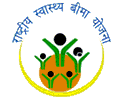 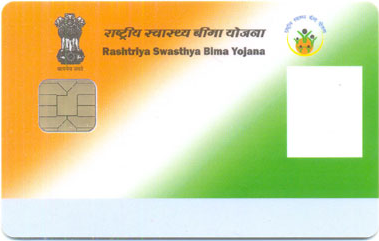 Benefits extended in West Bengal
New Initiatives by H&FW Dept since Sept 2013
Empanellement of all Government Hospital for RSBY
Women as Head of Family
Dedicated Medical Audit team in each District
RSK Support extended up to BPHC/RH
Revenue earned by Government Hospitals are fully utilised for the benefit of Patient by the hospital
Additional transport allowance up to Rs 500 from Government Hospitals.
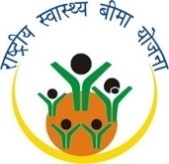 How the Idea evolved ?
Development of  IT based model
Problems identified
Several meetings were conducted
A critical review of the existing scheme
Rashtriya Swasthya Bima Yojna or RSBY 
Transferred to  Health and Family Welfare Department, GoWB from  from 23rd September 2013
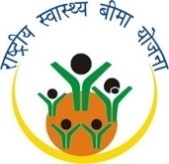 RSBY
Weakness
Strength
1. Lack of transparency

2. Fraud and abuse

3. Lack of awareness

4. Lack of monitoring
Huge availability of data A lot of data has been generated 
under RSBY, which can be 
effectively use for much stronger 
monitoring system
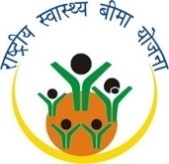 Tool for Overcoming weakness
Online claim management
Balance & Validity  checking
TAT monitoring
MIS 
(Management Information 
System)
Trend & trigger
Automated SMS service
Call Centre Management
Online grievance monitoring
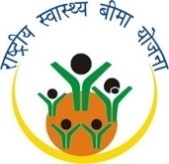 SMART WEB PORTAL SERVICE
RSBY  web portal not only provides the details of RSBY but also acts as the Portal for data transfer, data sharing, claim management  and a monitoring tool for the internal  stakeholders of the scheme. 

The aim of the scheme is to use technology not only for control of fraud and monitoring, but also to find innovative solutions to address the problems. 
All the MIS and reporting format developed IN HOUSE and as per the requirement of the stakeholders.
Successful implementation & acceptance of the  web portal has ensured the desired Transparency that was lacking in the system. 

This web portal has become one of the most important source of information and one of the best tool used in our programme for the benefit of beneficiaries.
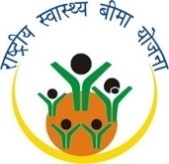 Details of the Web Portal accessibility
Online registration of patients
 Real time MIS and online monitoring
 System Based Trigger and trend
  Online claim settlement including IO Based on
       SNA Server Data
 Patients details tracking
 Online grievance Redressal
 Automated SMS service  
 Additional transport cost calculator 
 Real time communication
Impact
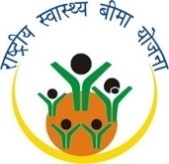 More than  80000  times logged into the website in last two months
In June 2015  - 31,289 patents availed benefit amounting Rs 20,07,14,937
Thank You
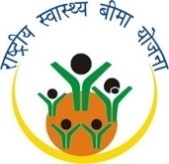 Problems Identified
Hospitals – 1. Claim related issued such as unavailability of payment details, 
                                 pending claims details, reasons for rejected claims .
                             2. Unnecessary delay in payments and worse situation in IO claim 
                             3. Lack of transparency regarding claim available in server
 Beneficiaries – 1. Lack of awareness about the scheme, its benefits, food, 
                                       medicine, laboratory tests, additional transport allowance etc.                                  2. Unavailability of a strong communication tool                                   
  Insurance and TPA – The strength in terms of availability of data can be leveraged much more for monitoring  than what is happening at present and 
Weak monitoring system
  Under utilization of  data : Though a lot of data has been generated under RSBY, use of such exhaustive data does not happen effectively. Since data flows every day from each hospital to the government and insurance company, it can be analyzed for identifying trends and patterns.
  Increase in fraud and abuse : Tackling fraud and abuse are challenges in health insurance schemes across the world. RSBY is also no exception. Availability of data ensures that RSBY is better positioned to tackle this but not explored to it’s potential.
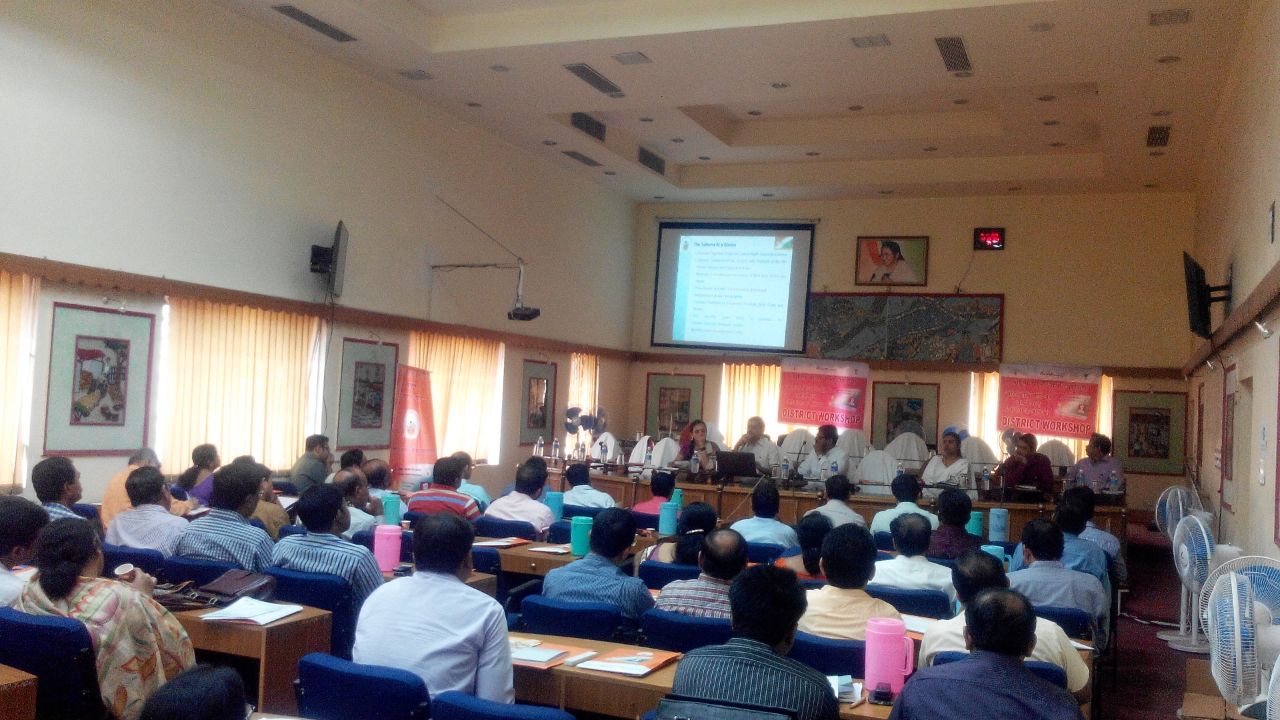 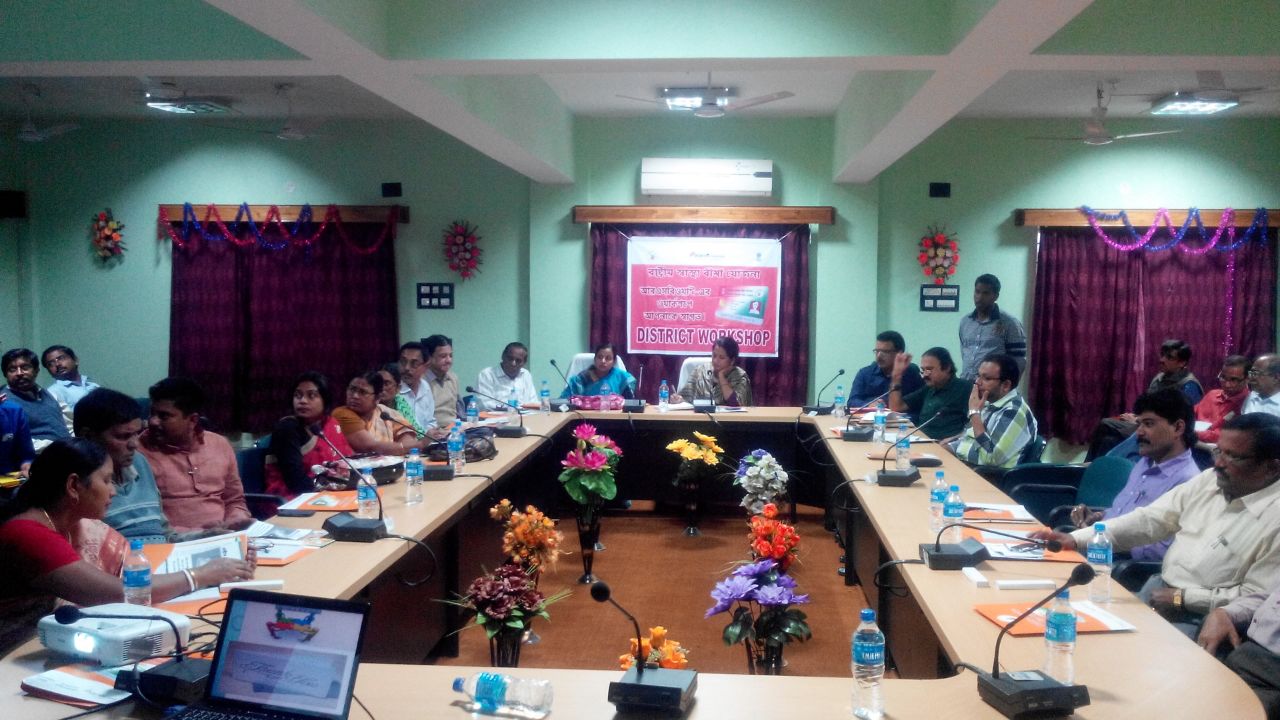 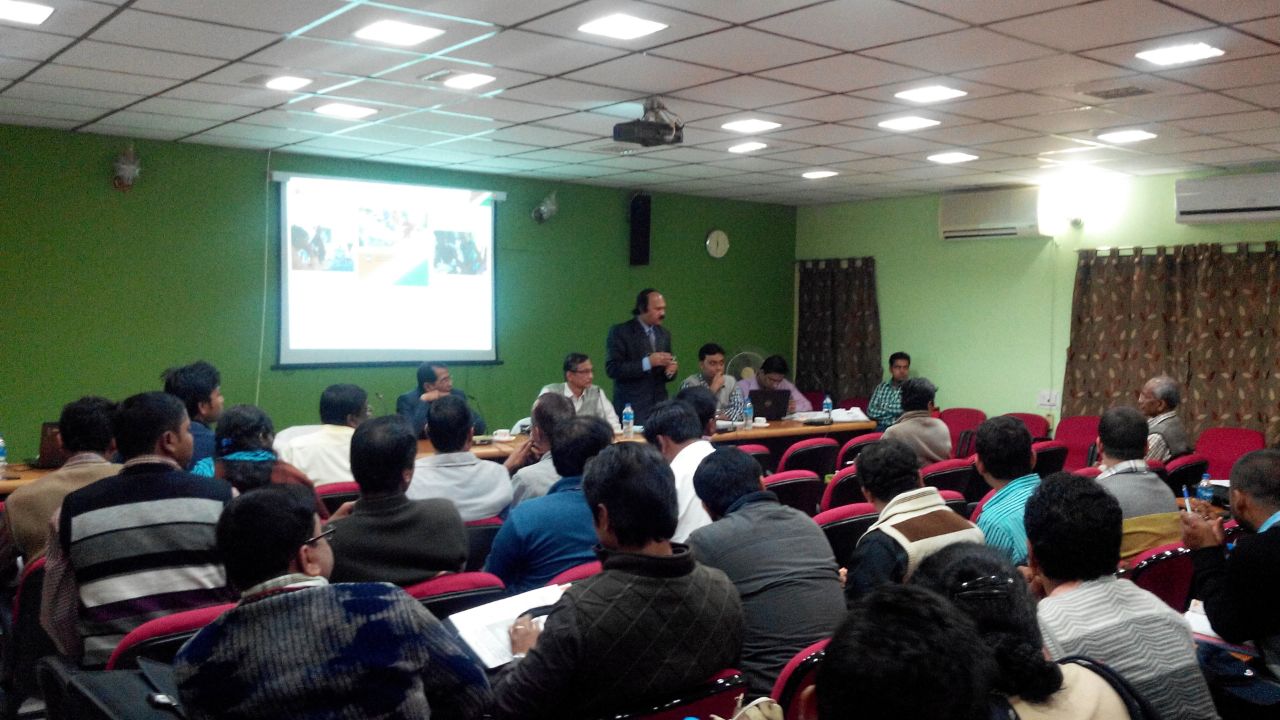 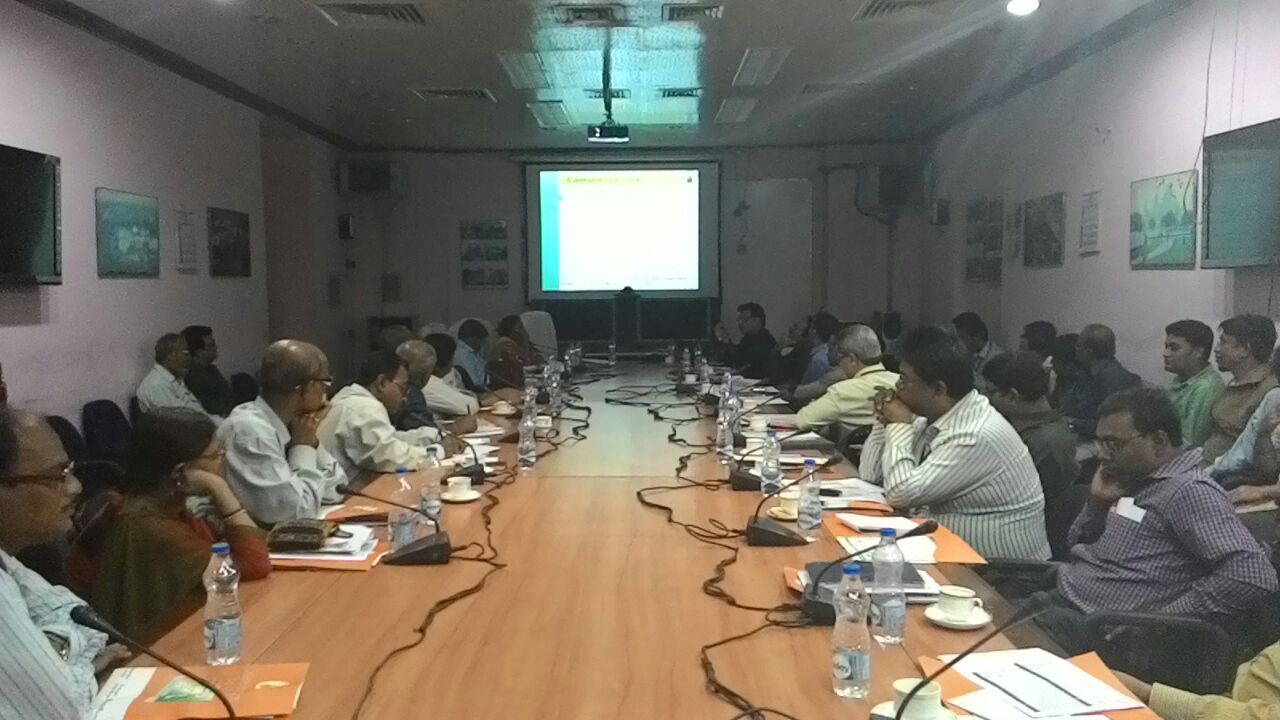 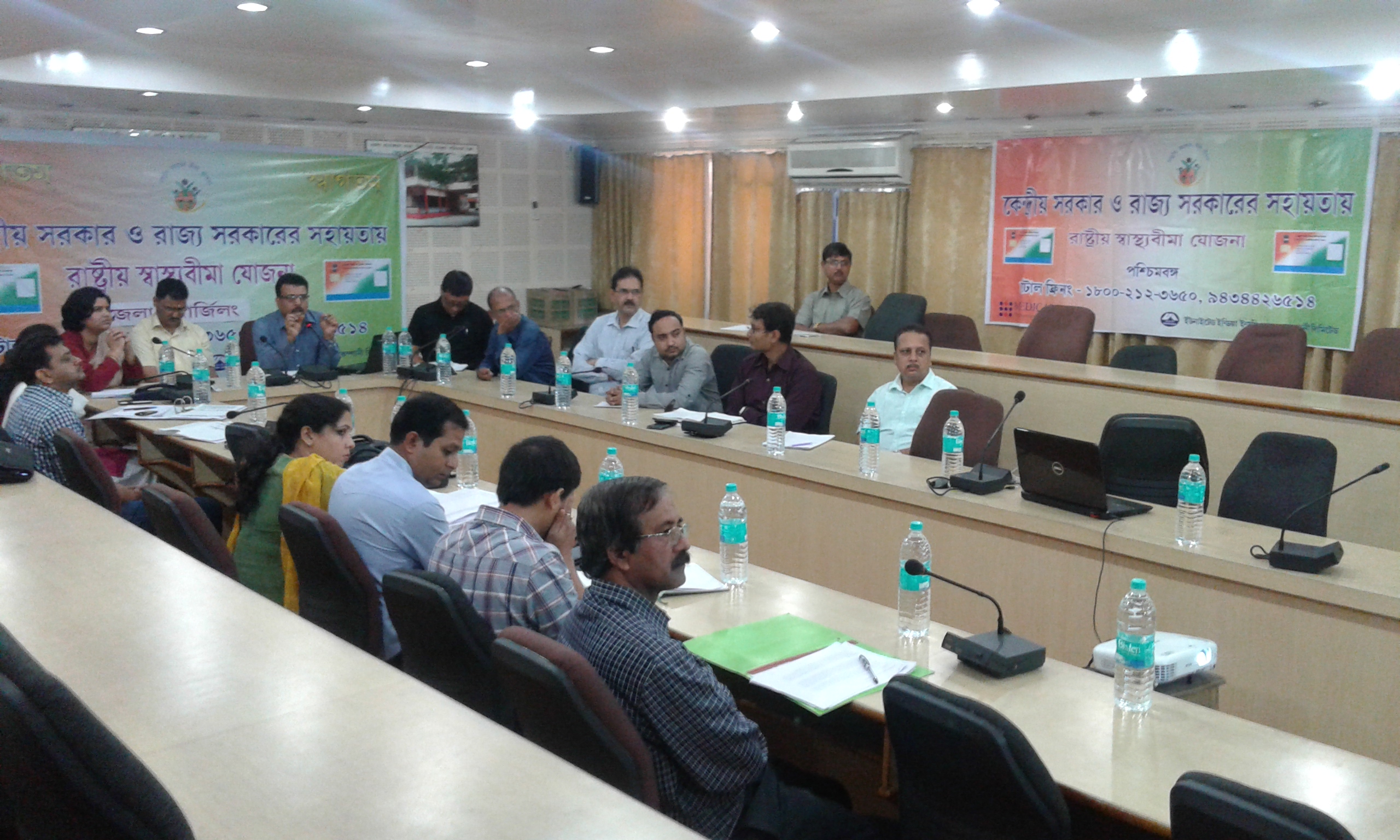 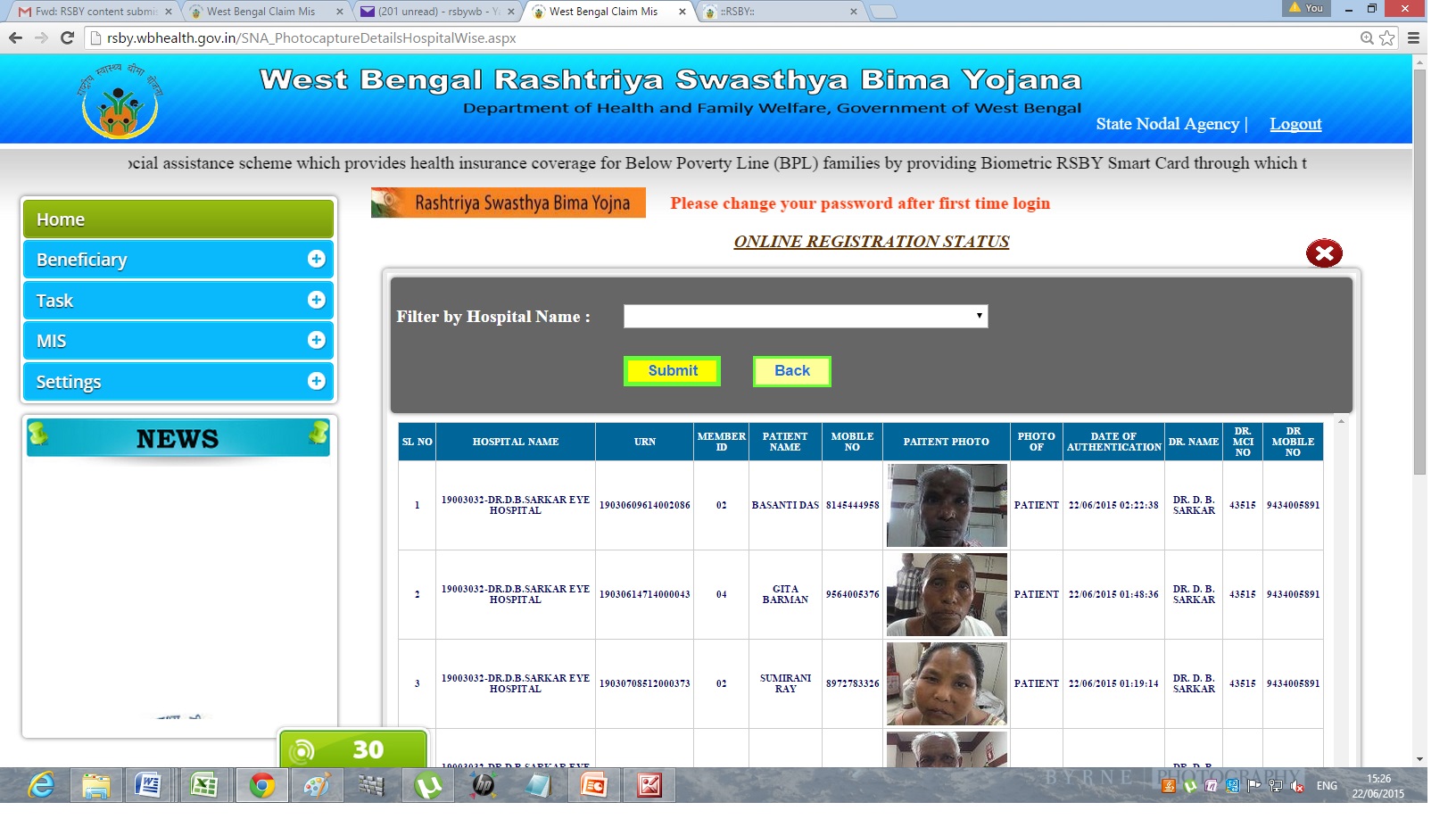 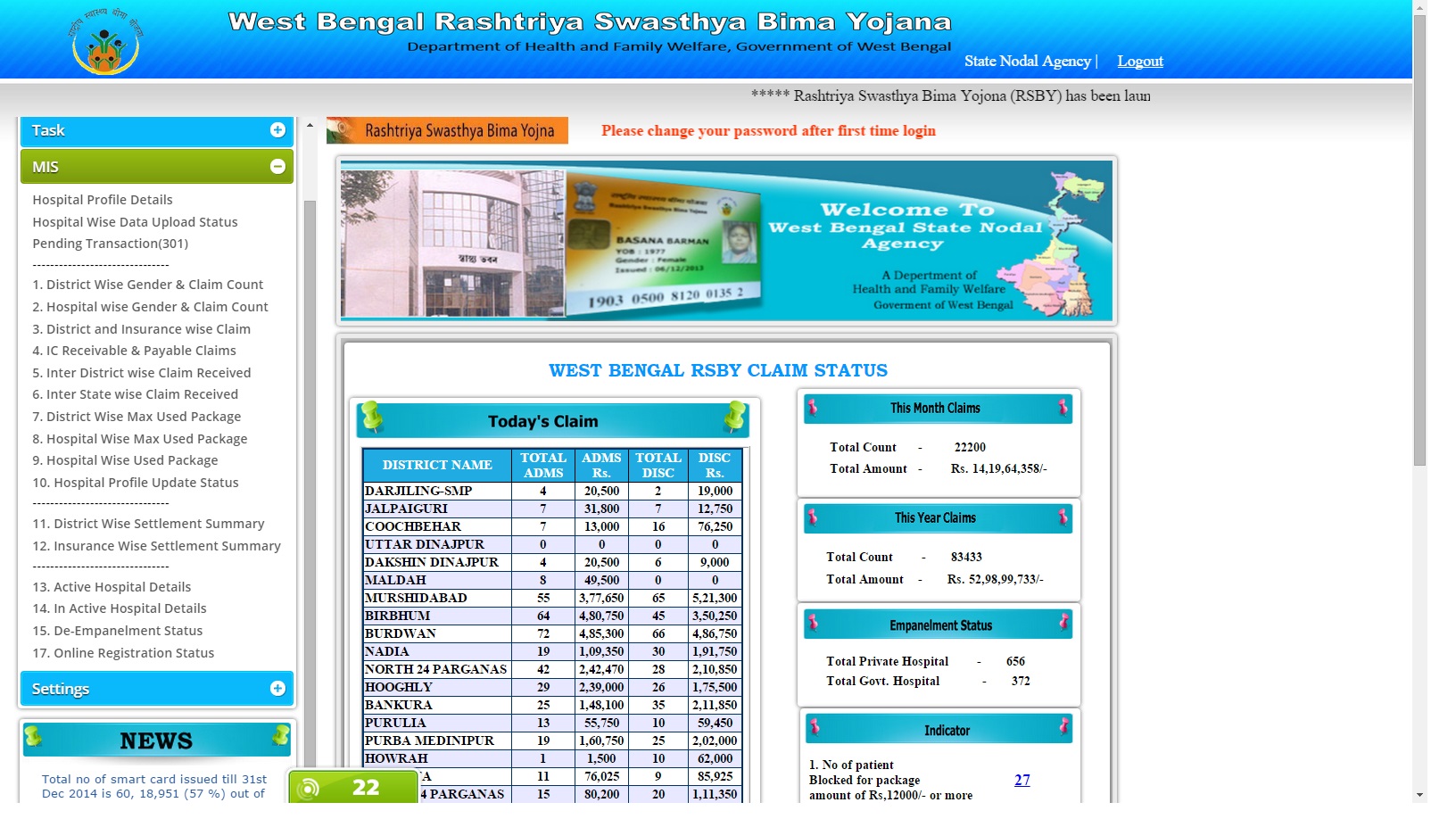 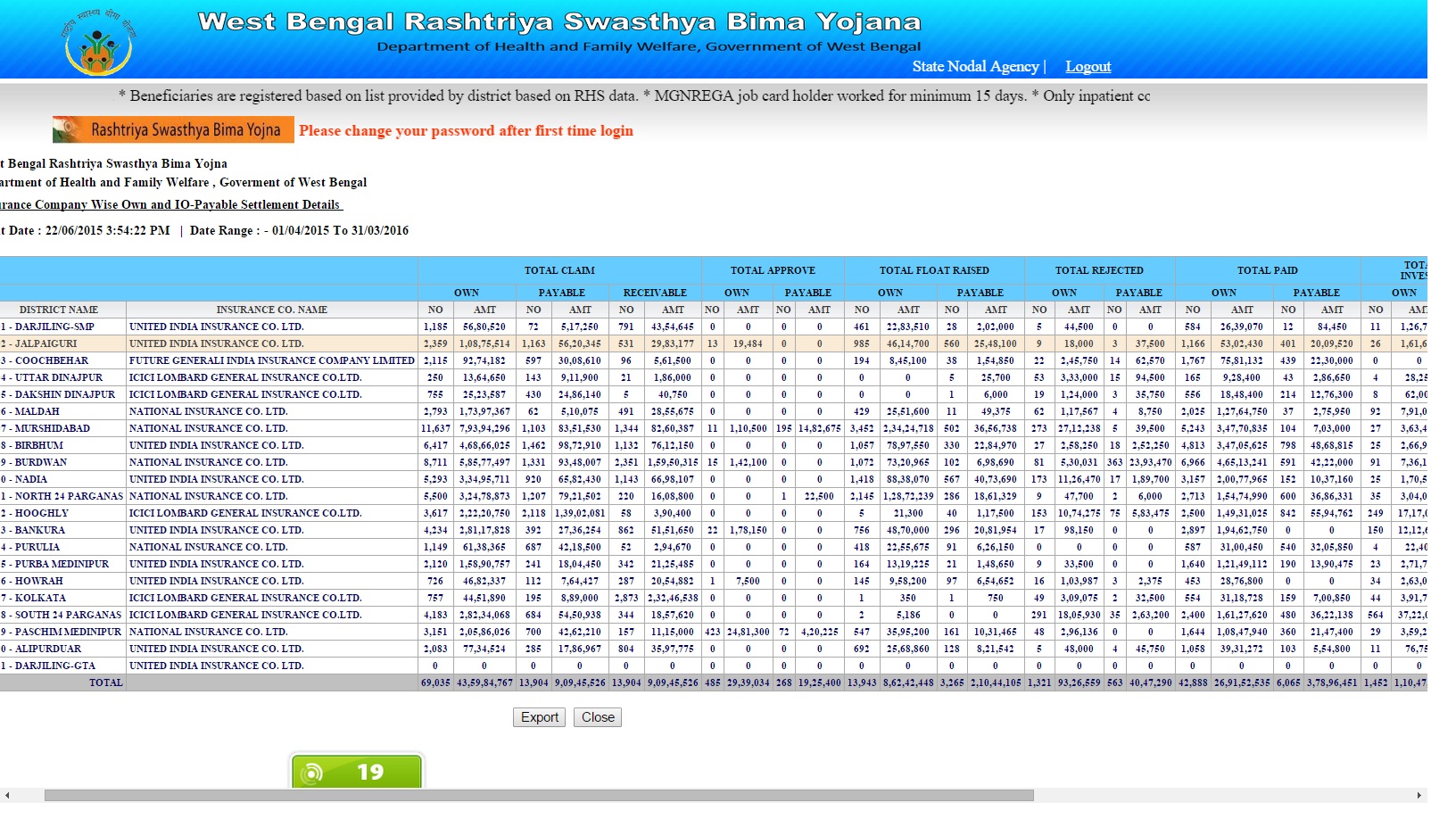 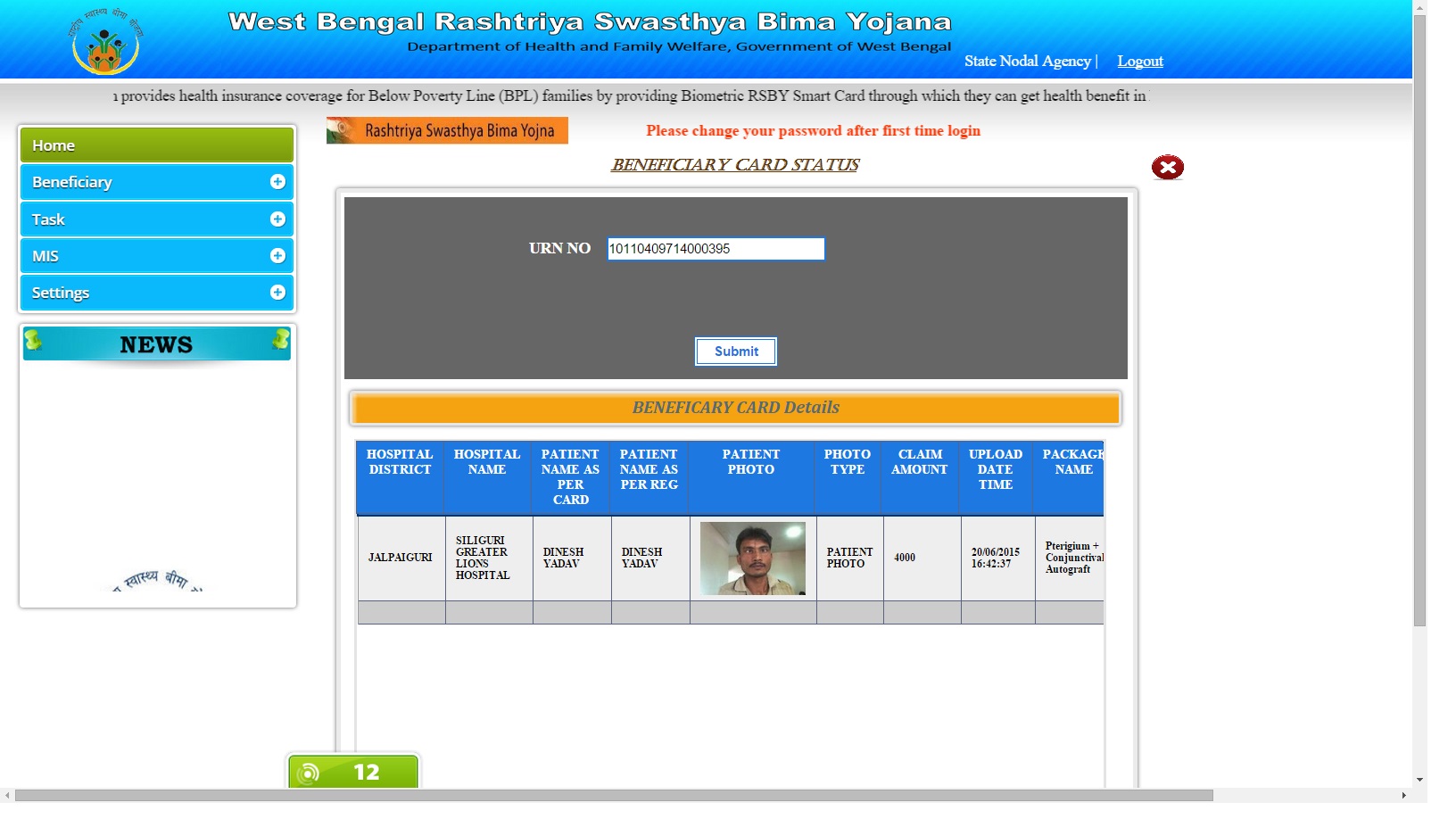 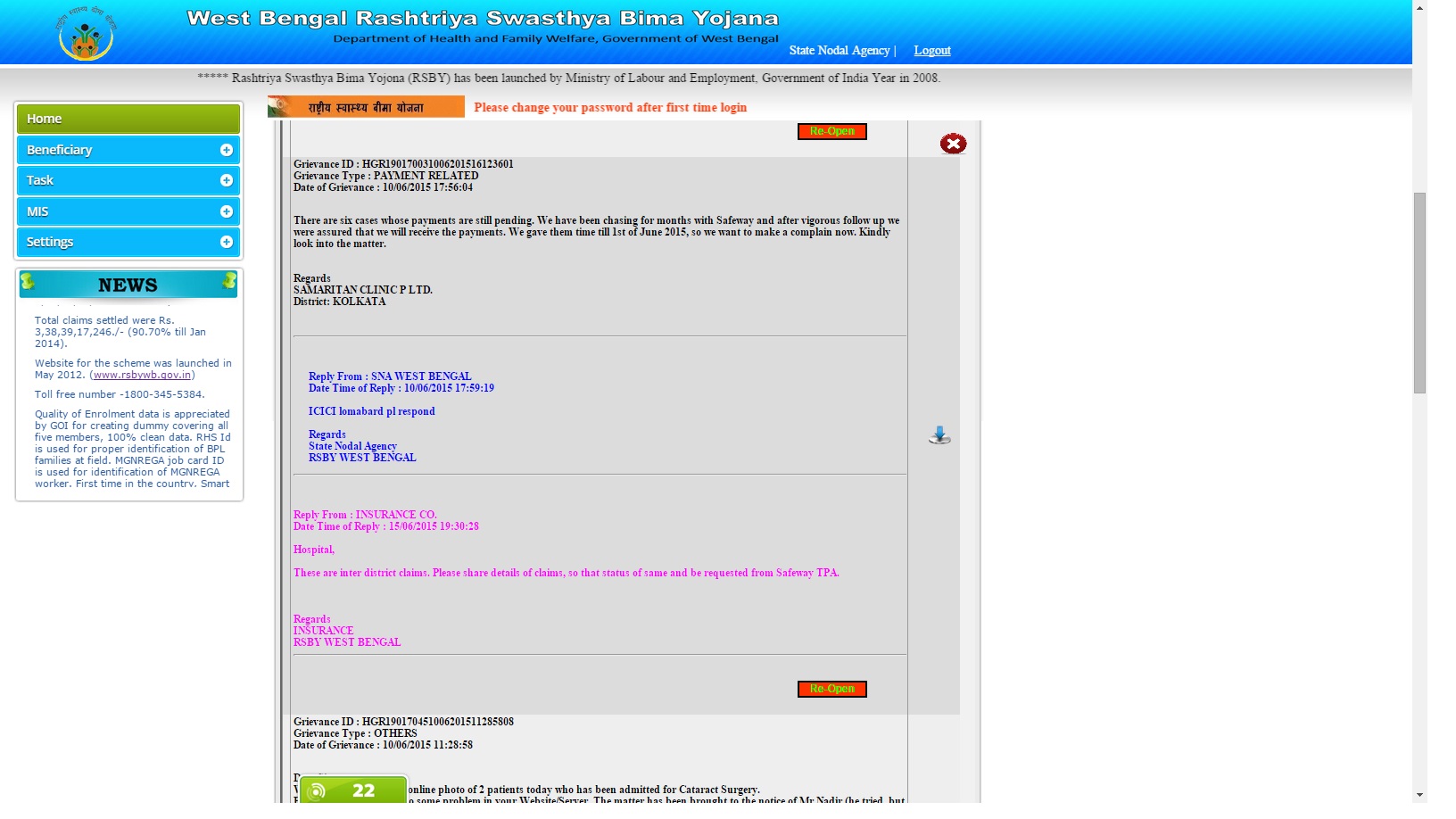 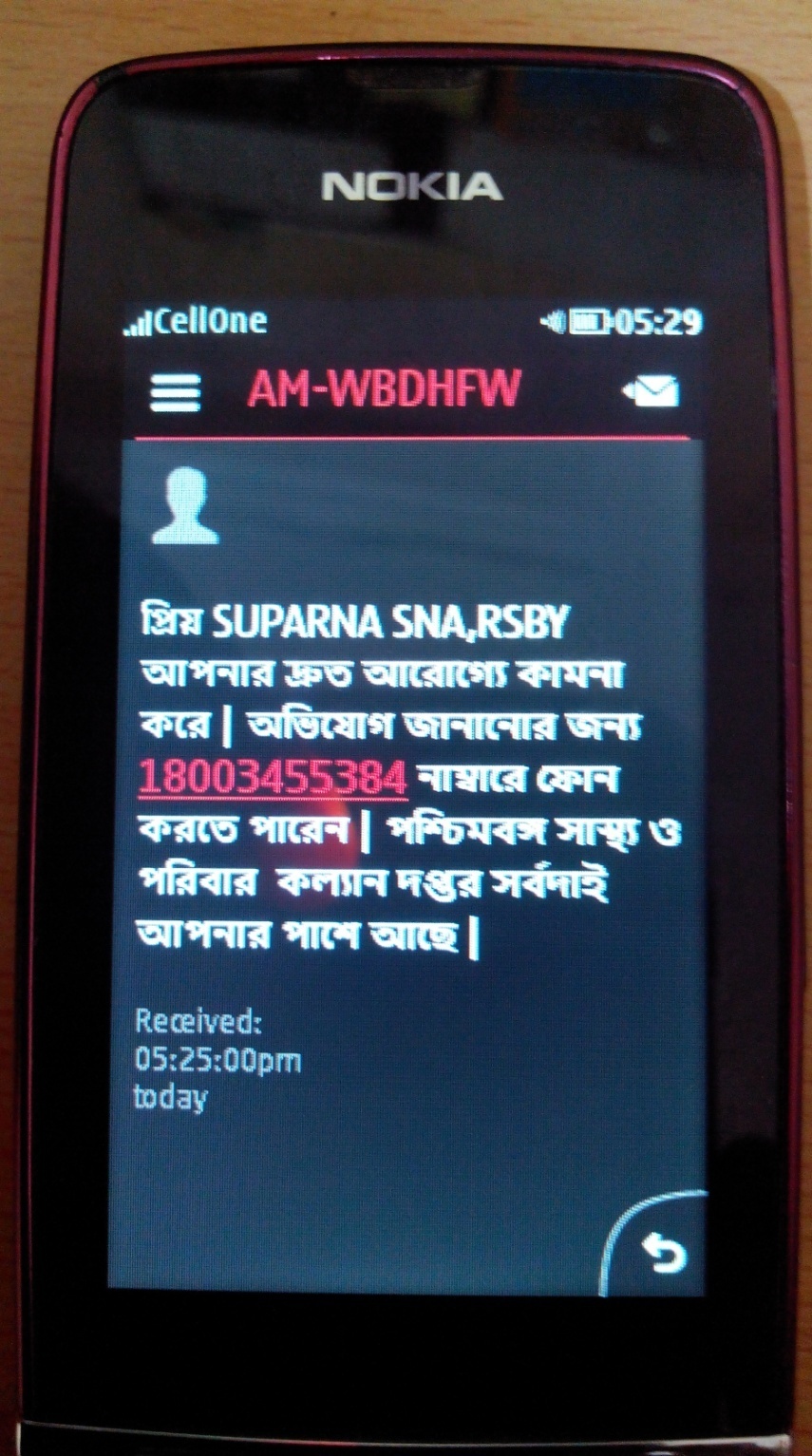 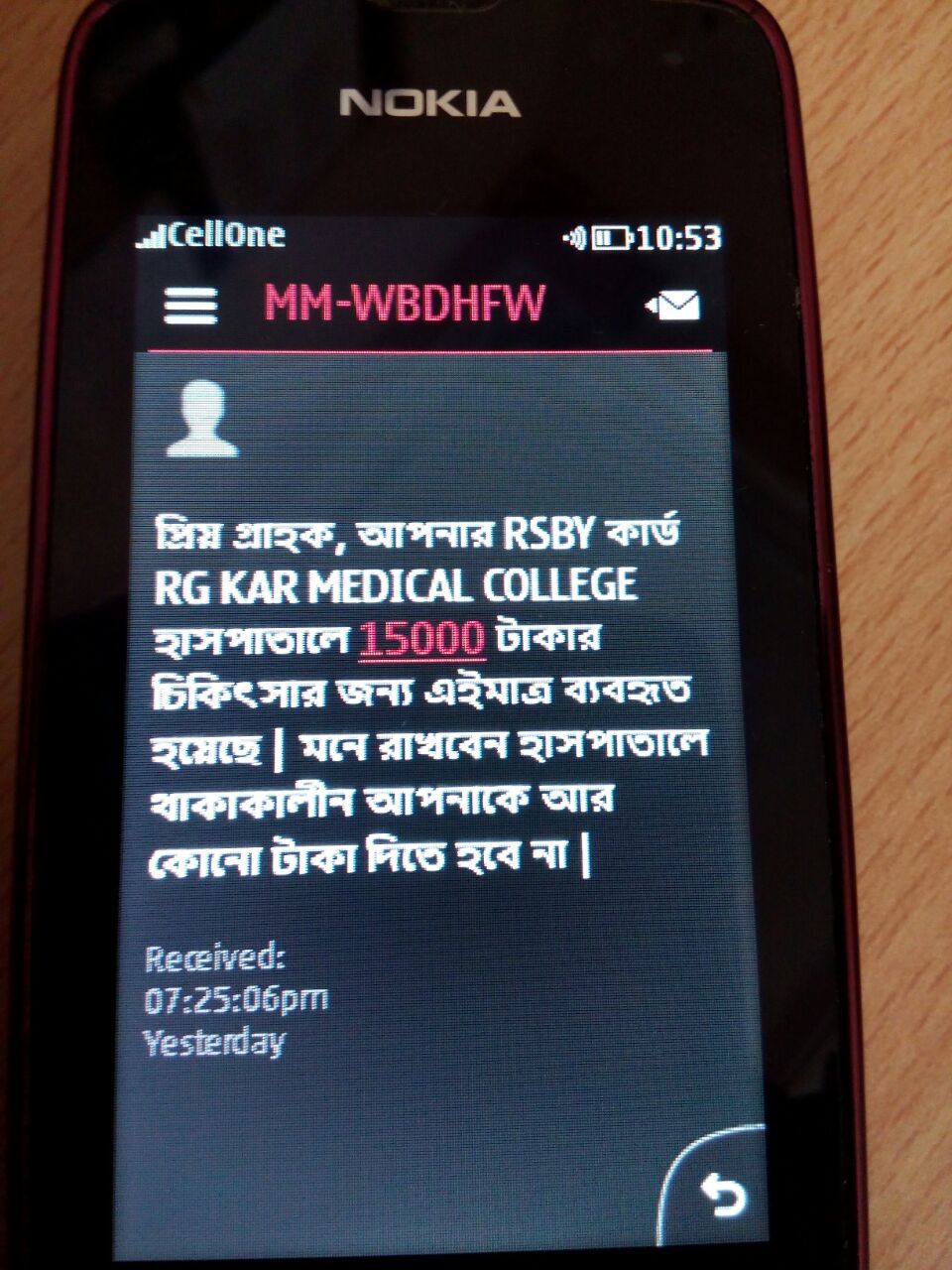 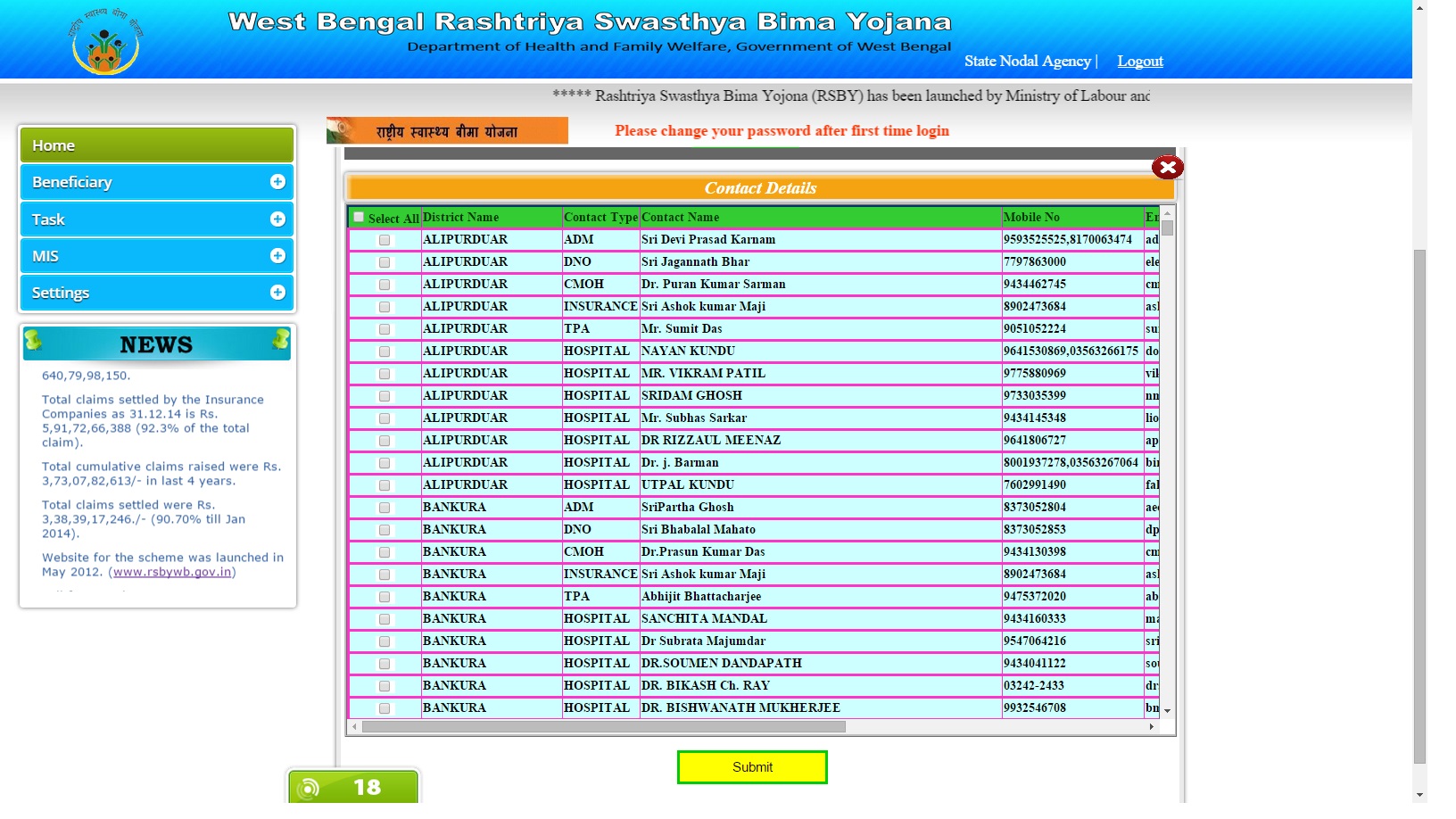 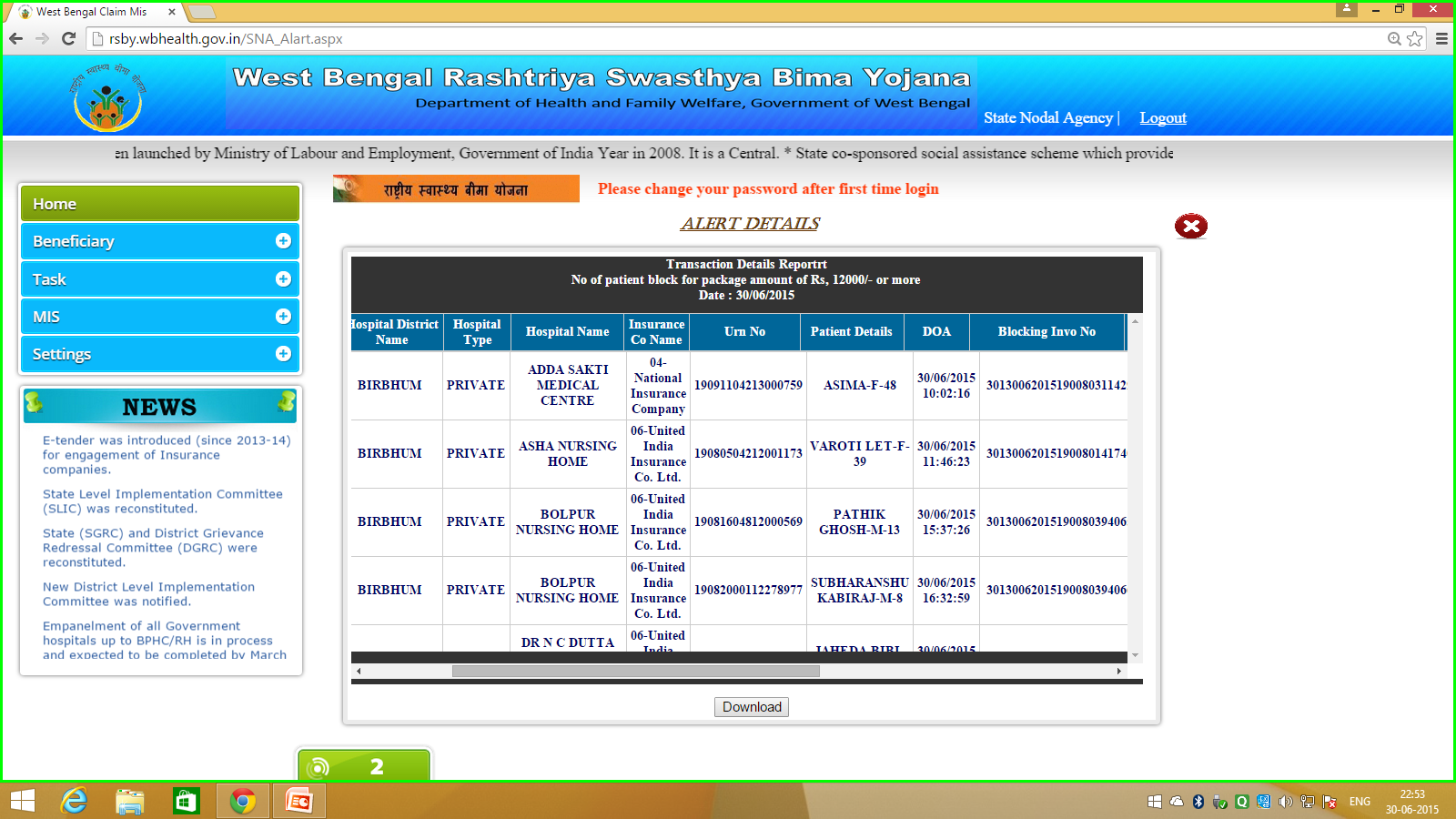 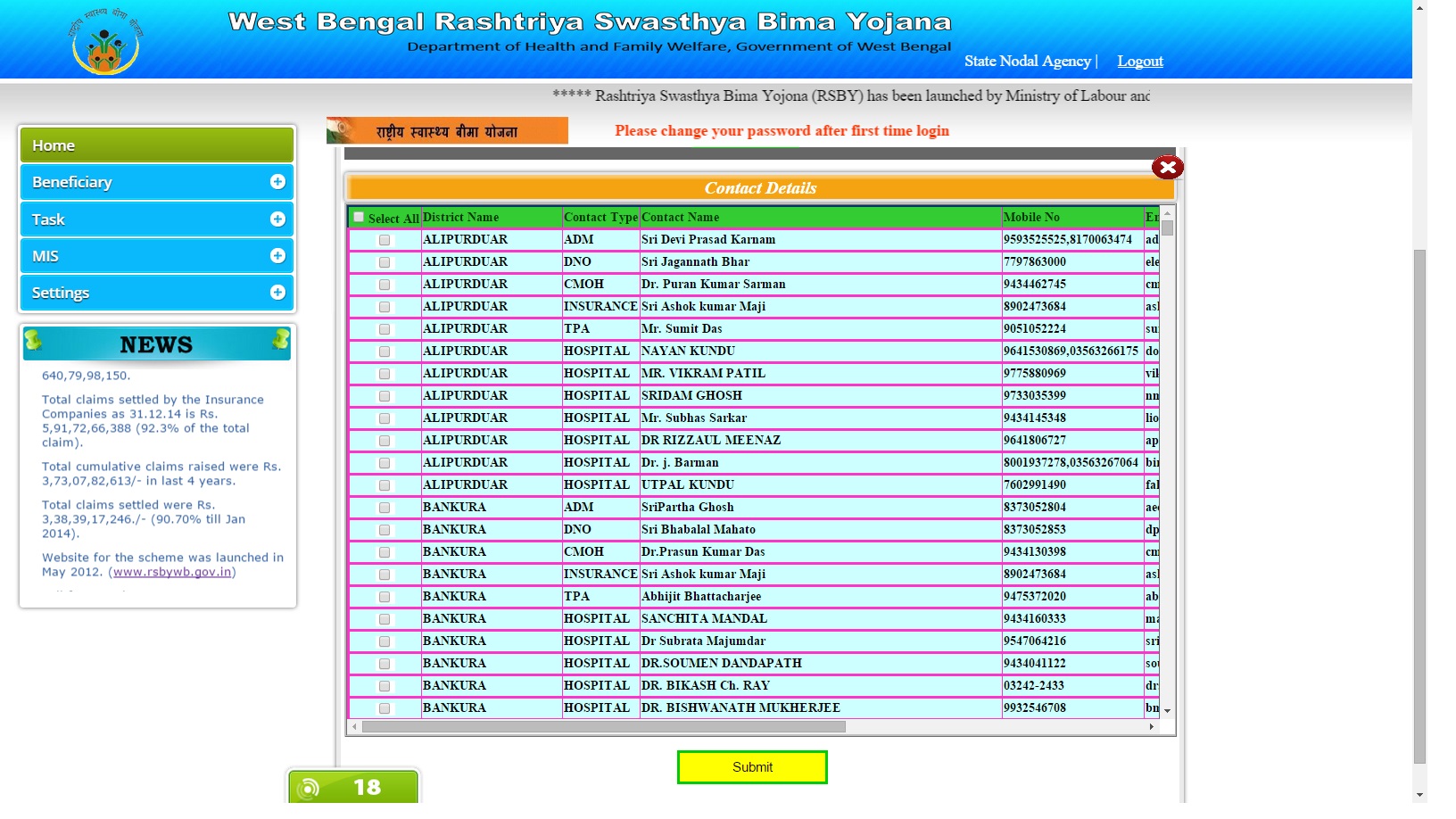